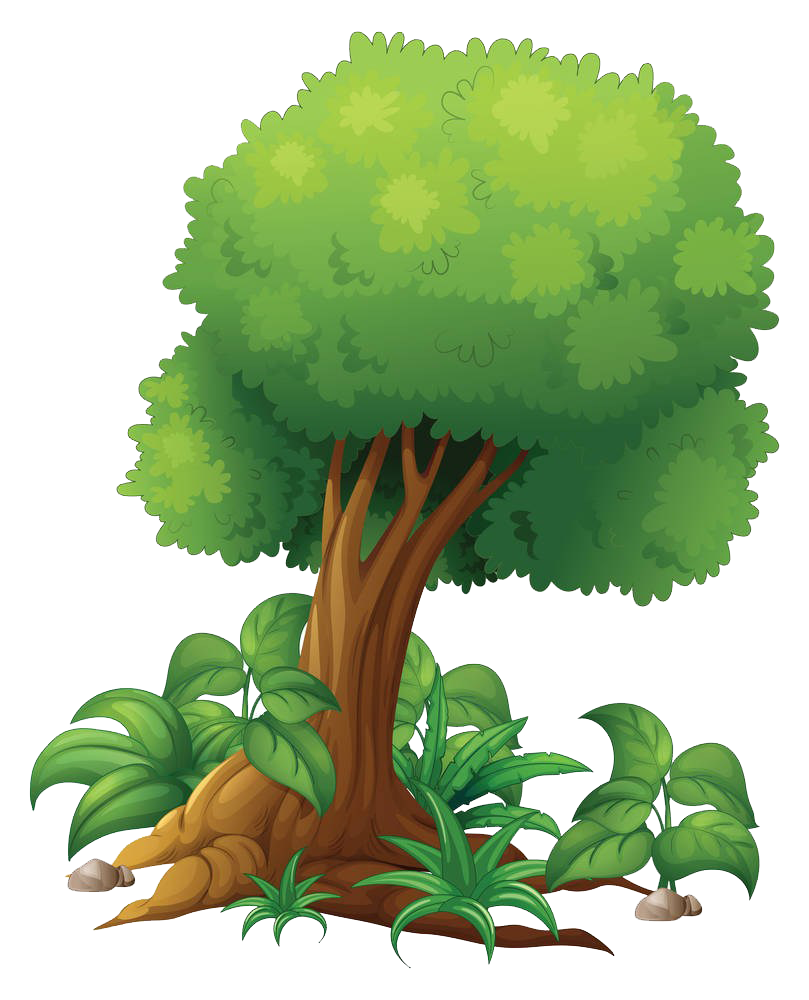 CHÀO CÁC BẠN HỌC SINH LỚP 3
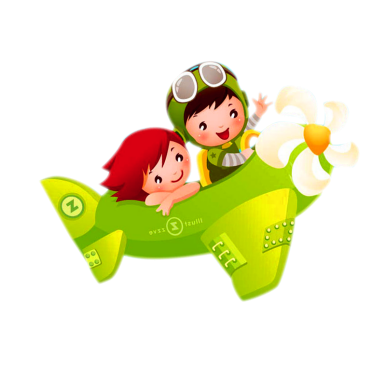 MĨ THUẬT
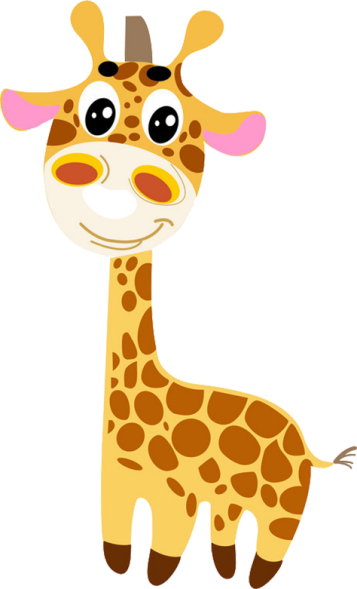 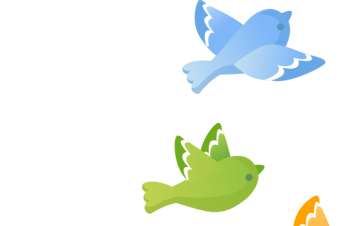 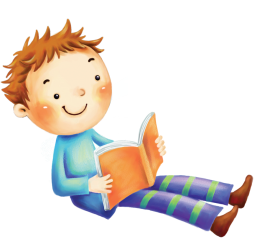 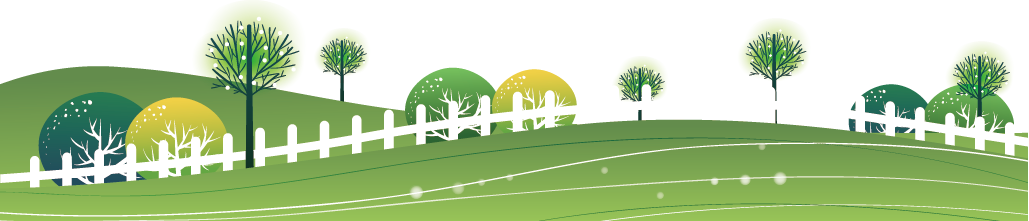 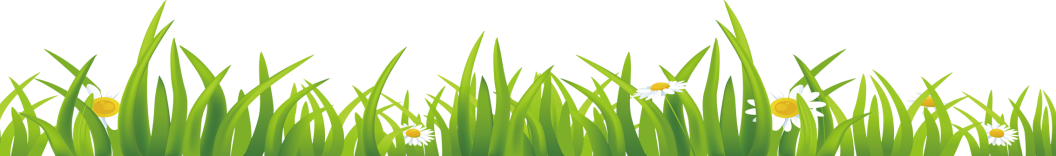 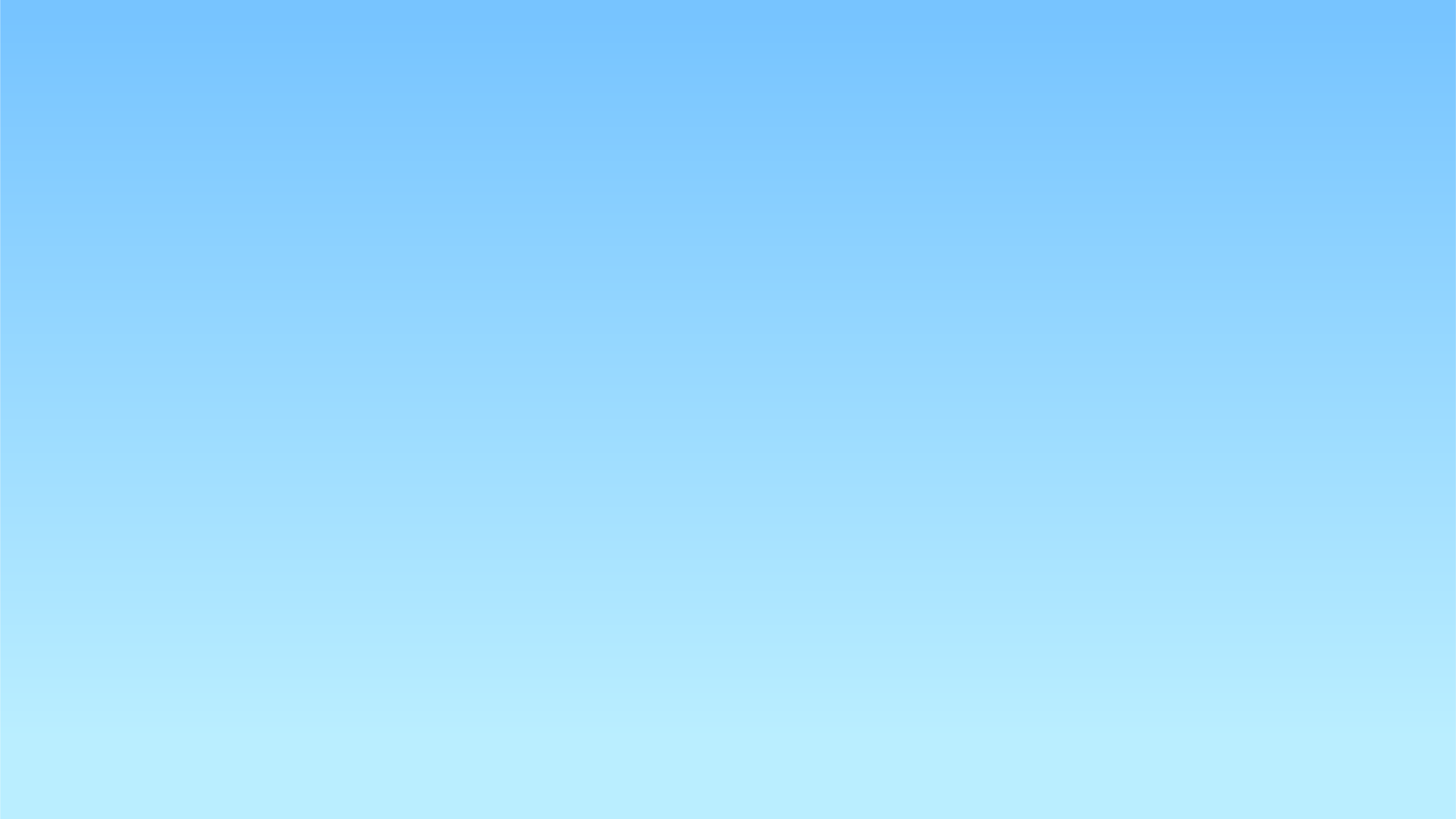 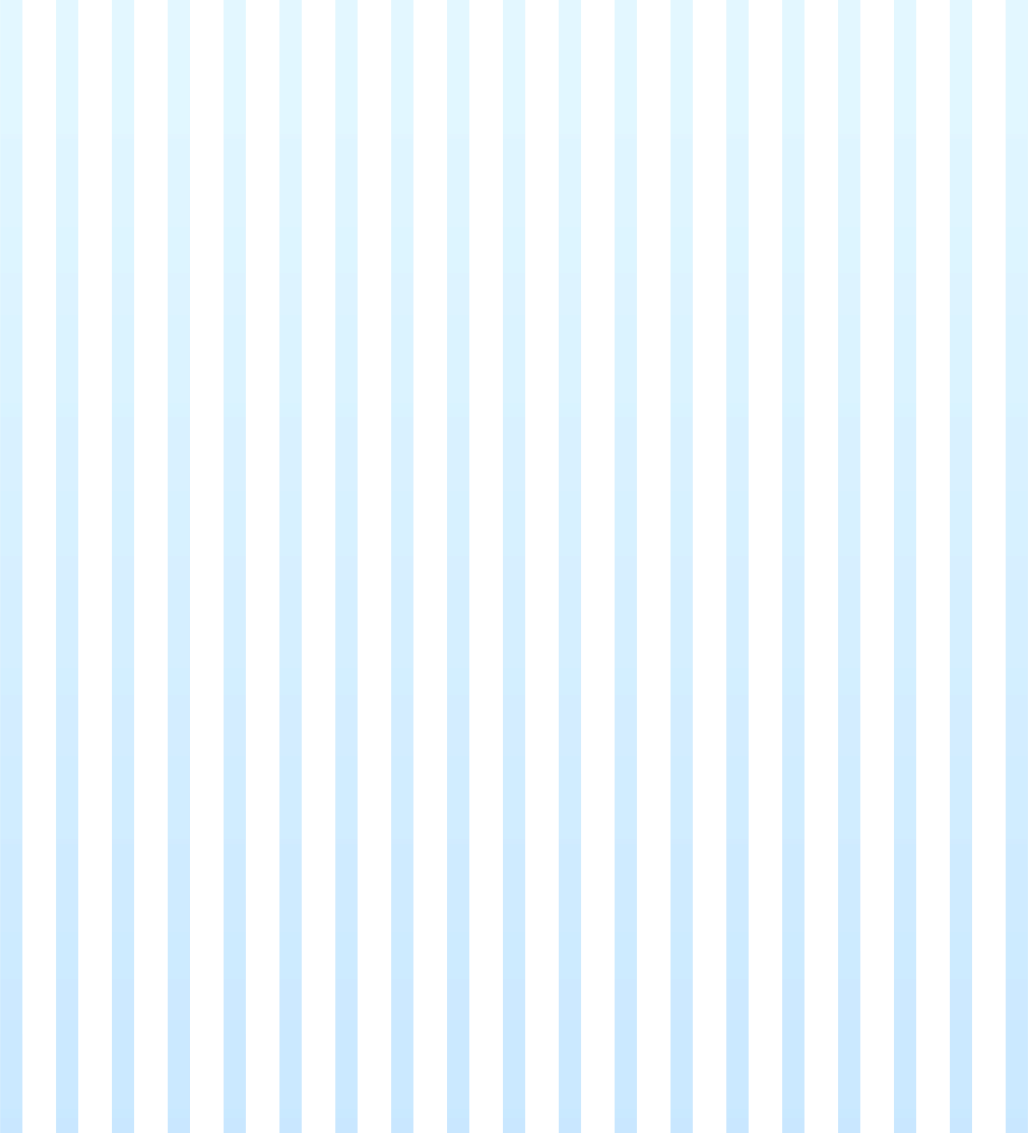 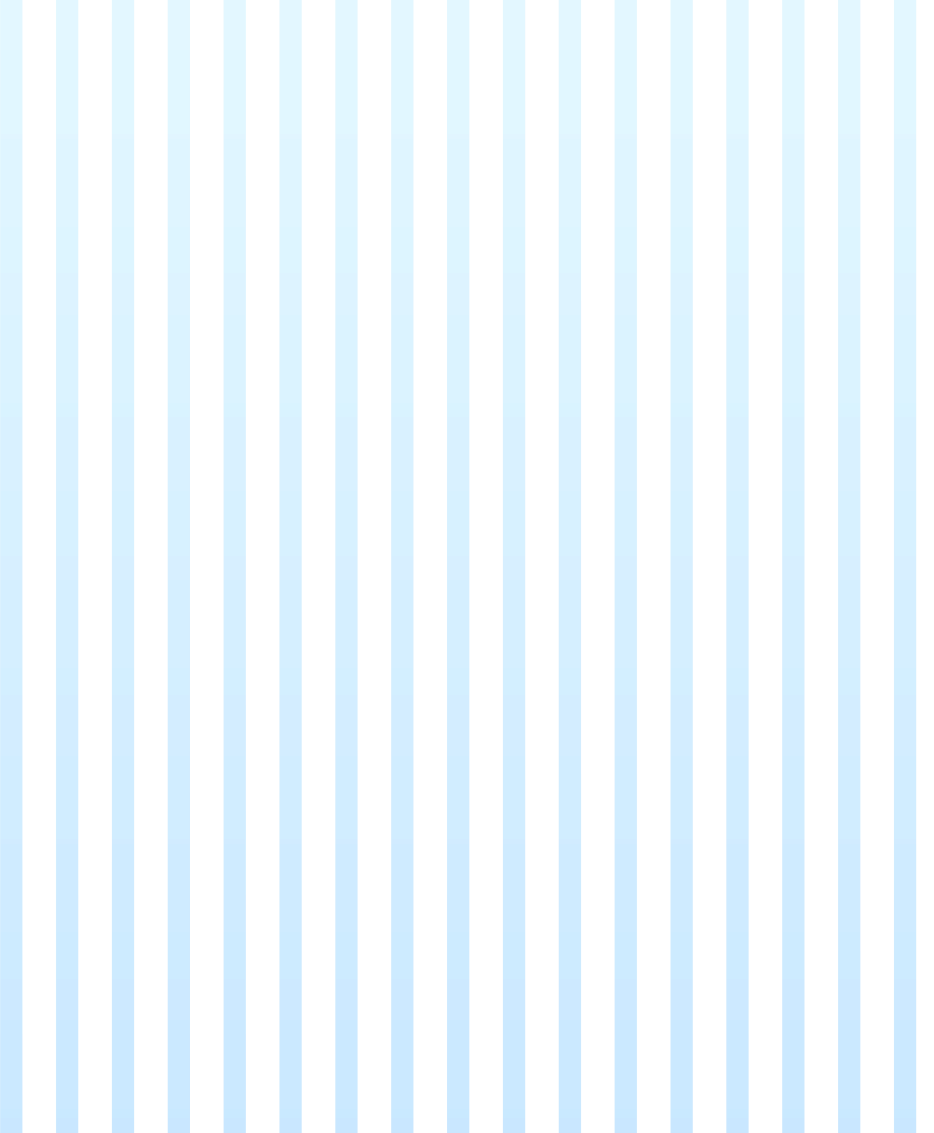 CHỦ ĐỀ 2
Mùa thu quê em
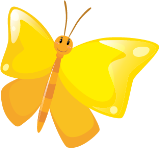 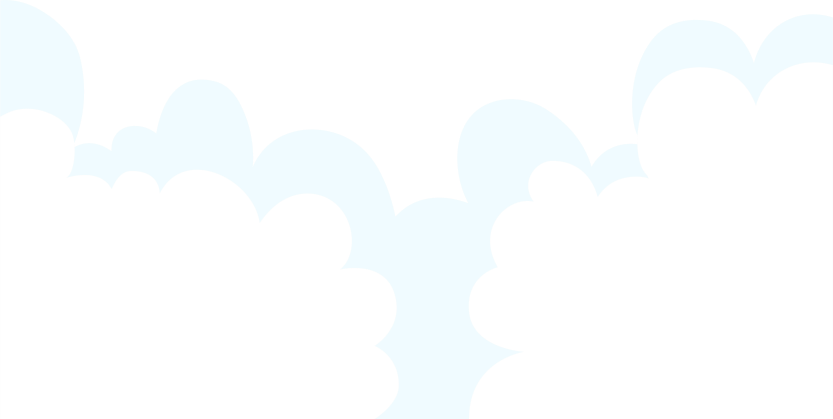 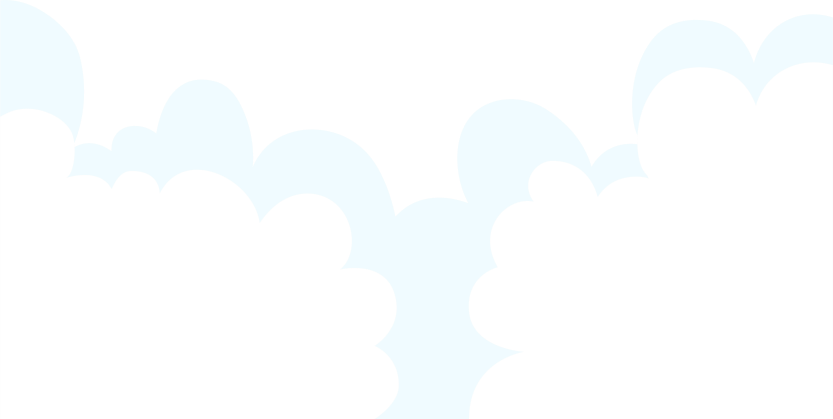 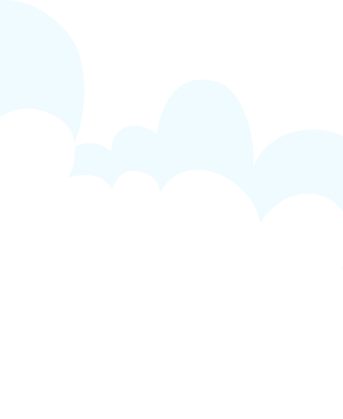 Bài 3: Phong cảnh mùa thu (Tiết 1)
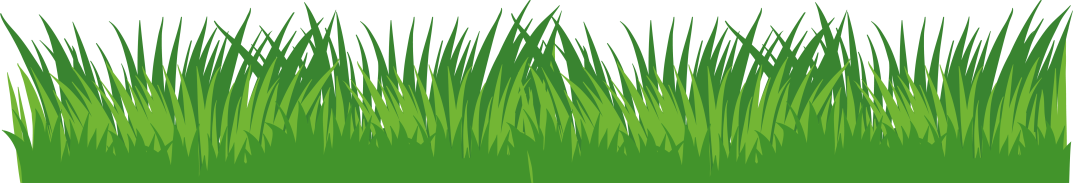 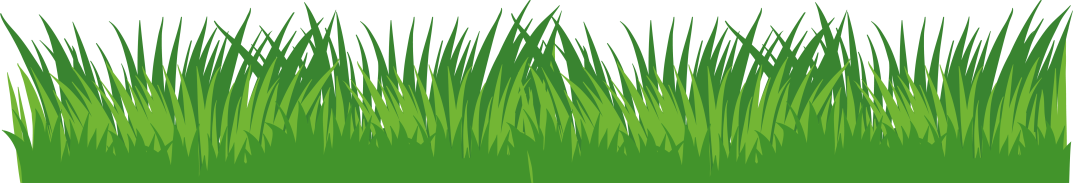 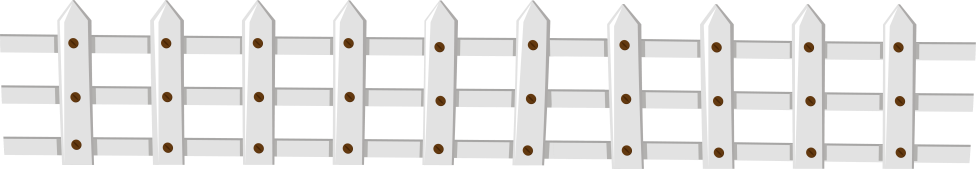 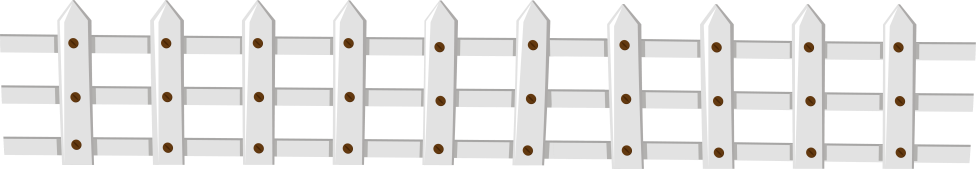 Chuẩn bị đồ dùng học tập
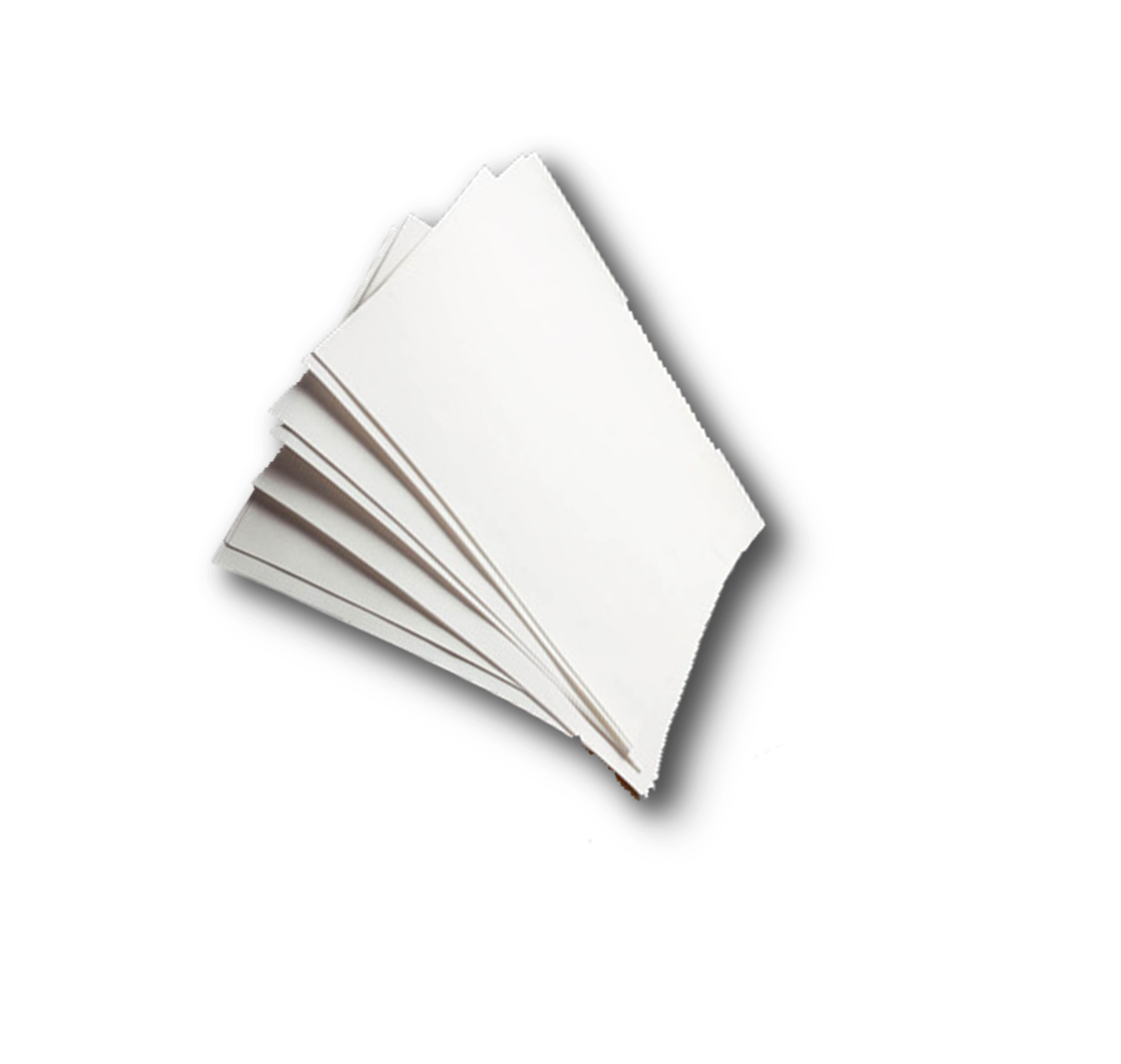 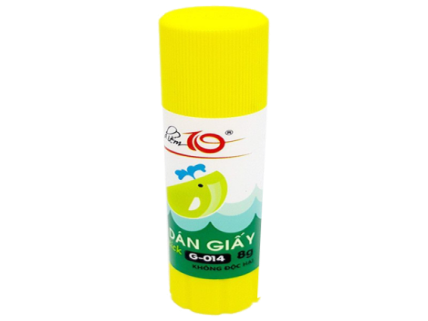 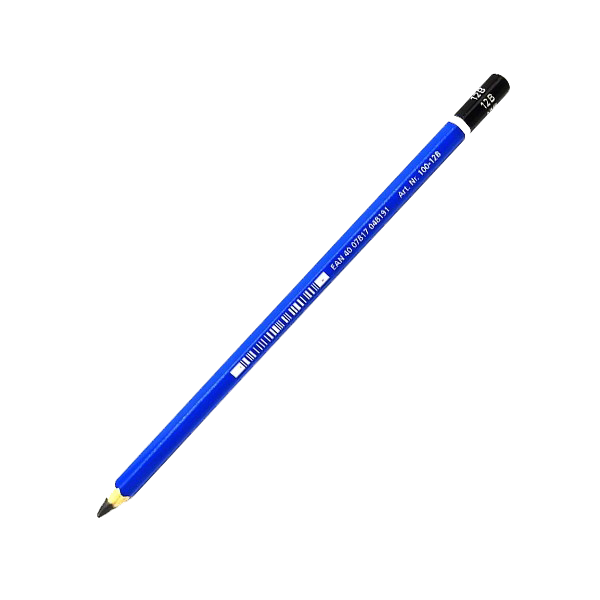 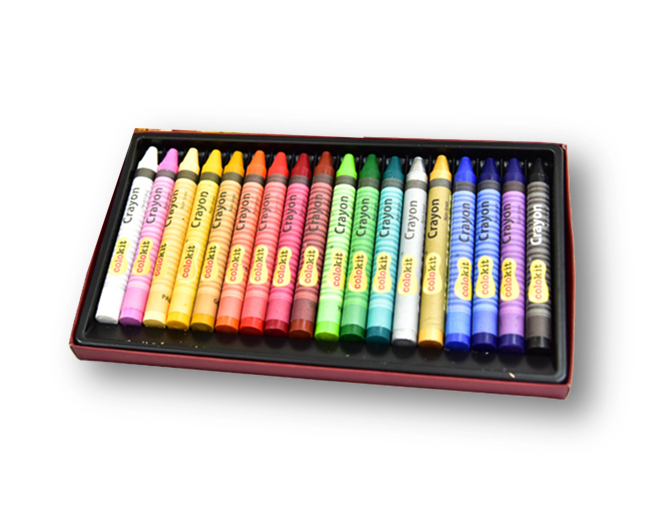 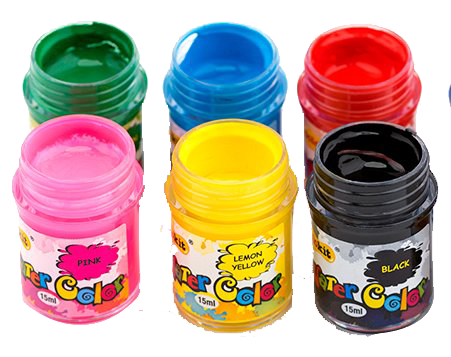 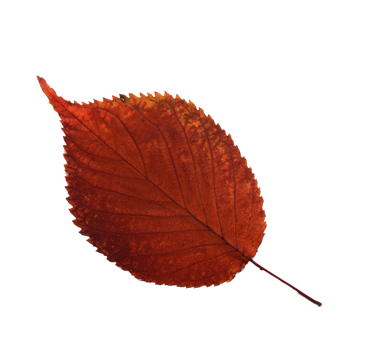 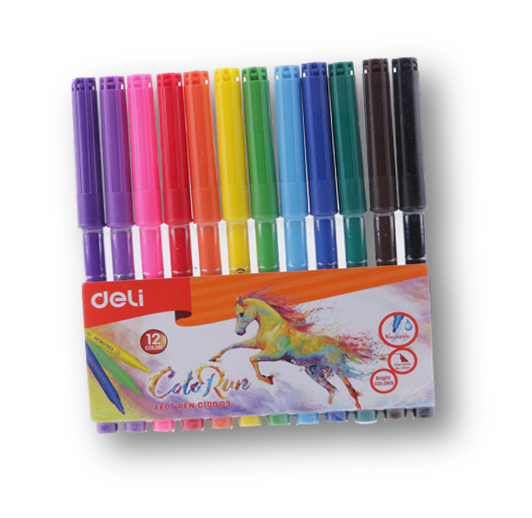 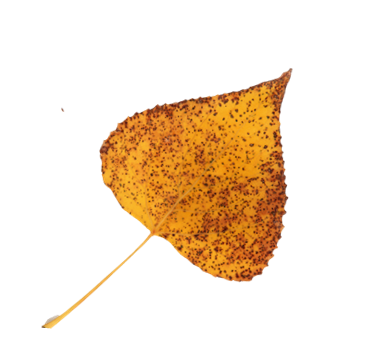 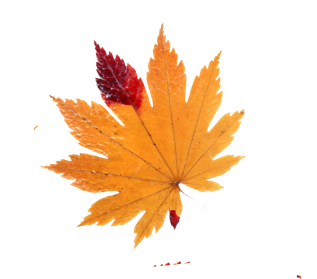 Yêu cầu cần đạt
- Nêu được cách sử dụng màu của vật liệu tự nhiên tạo 
sản phẩm mĩ thuật
- Tạo được bức tranh phong cảnh từ lá cây và các vật liệu tự nhiên
- Chỉ ra được chất cảm bề mặt trong sản phẩm mĩ thuật.
- Chia sẻ được cảm xúc về màu sắc trong sản phẩm, tác phẩm mĩ thuật
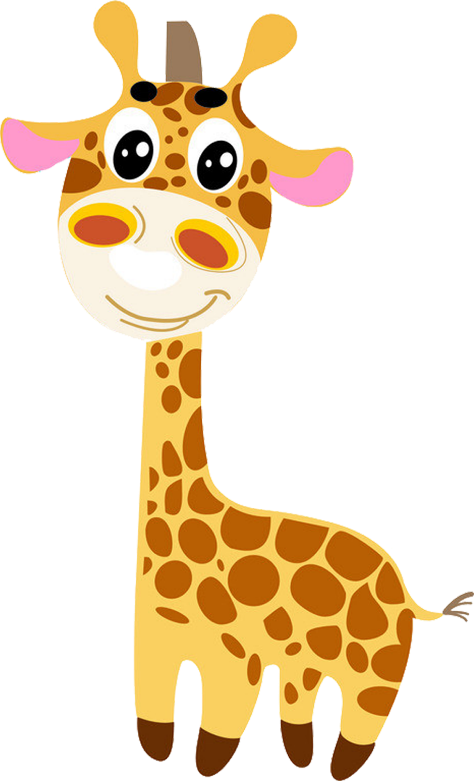 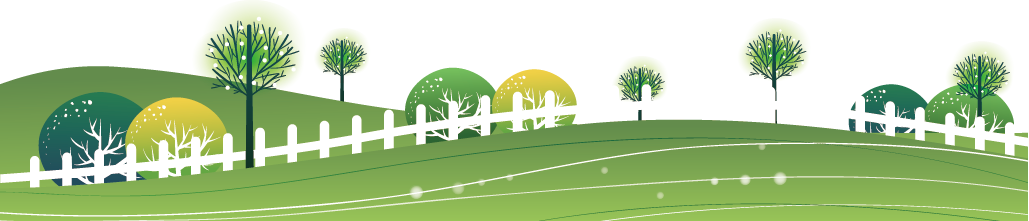 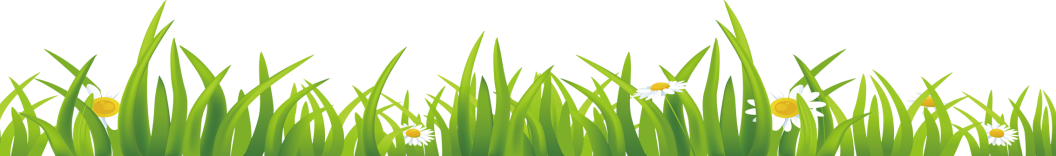 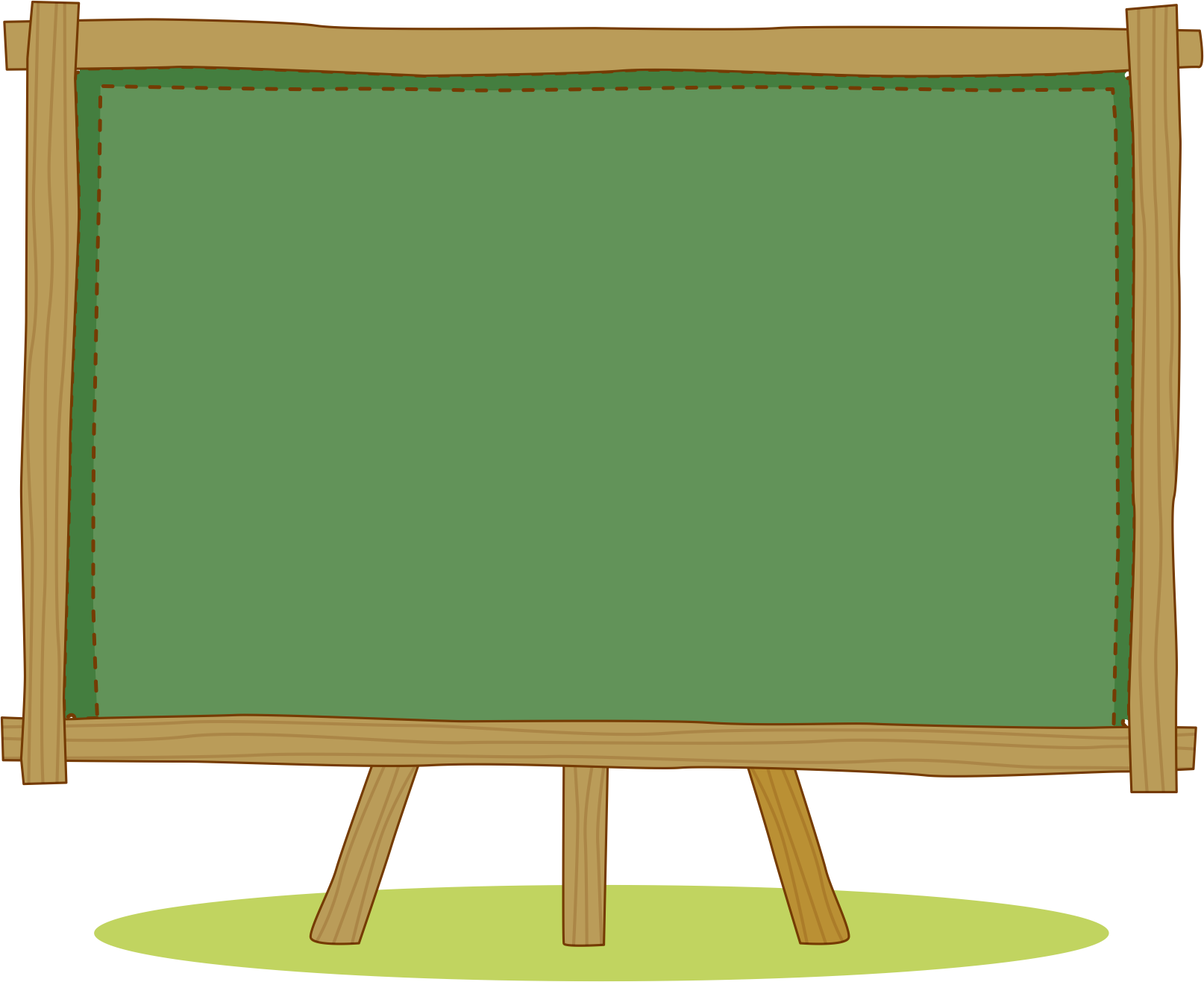 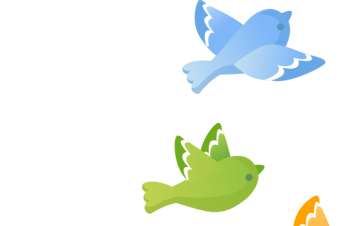 Hoạt động 1
Khám phá
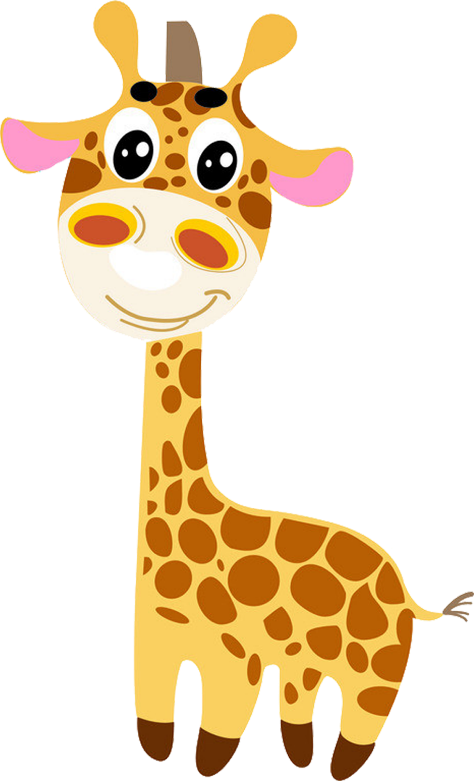 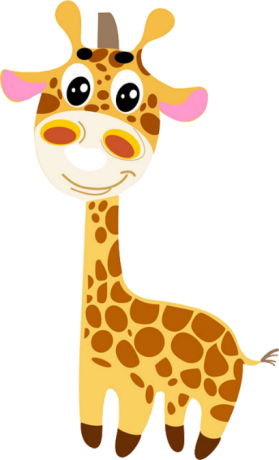 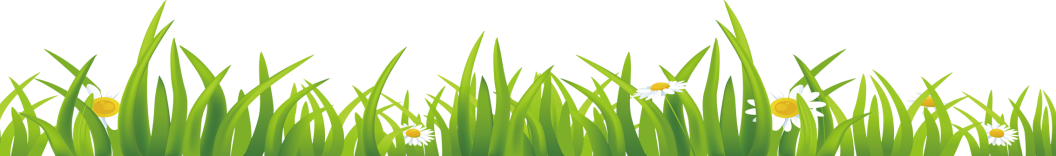 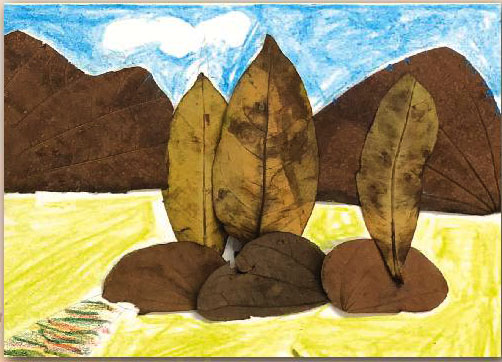 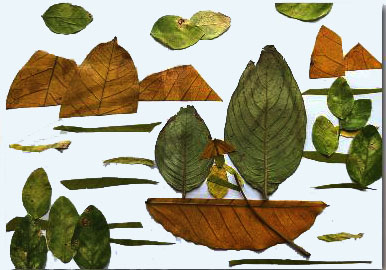 Khám phá sản phẩm
 mĩ thuật được tạo 
Từ vật liệu 
thiên nhiên
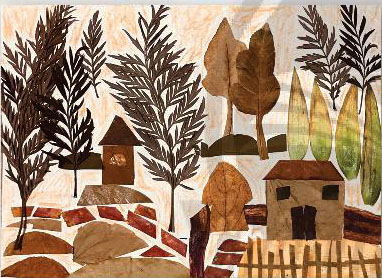 Các sản phẩm mĩ thuật thể hiện nội dung gì, hình ảnh chính,phụ của mỗi sản phẩm mĩ thuật là gì ?
Các sản phẩm mĩ thuật được tạo nên từ chất liệu gì ?
-  Màu sắc của các sản phẩm mĩ thuật có điều gì đặc biệt ?
- Hình thức thể hiện của mỗi sản phẩm như thế nào ?
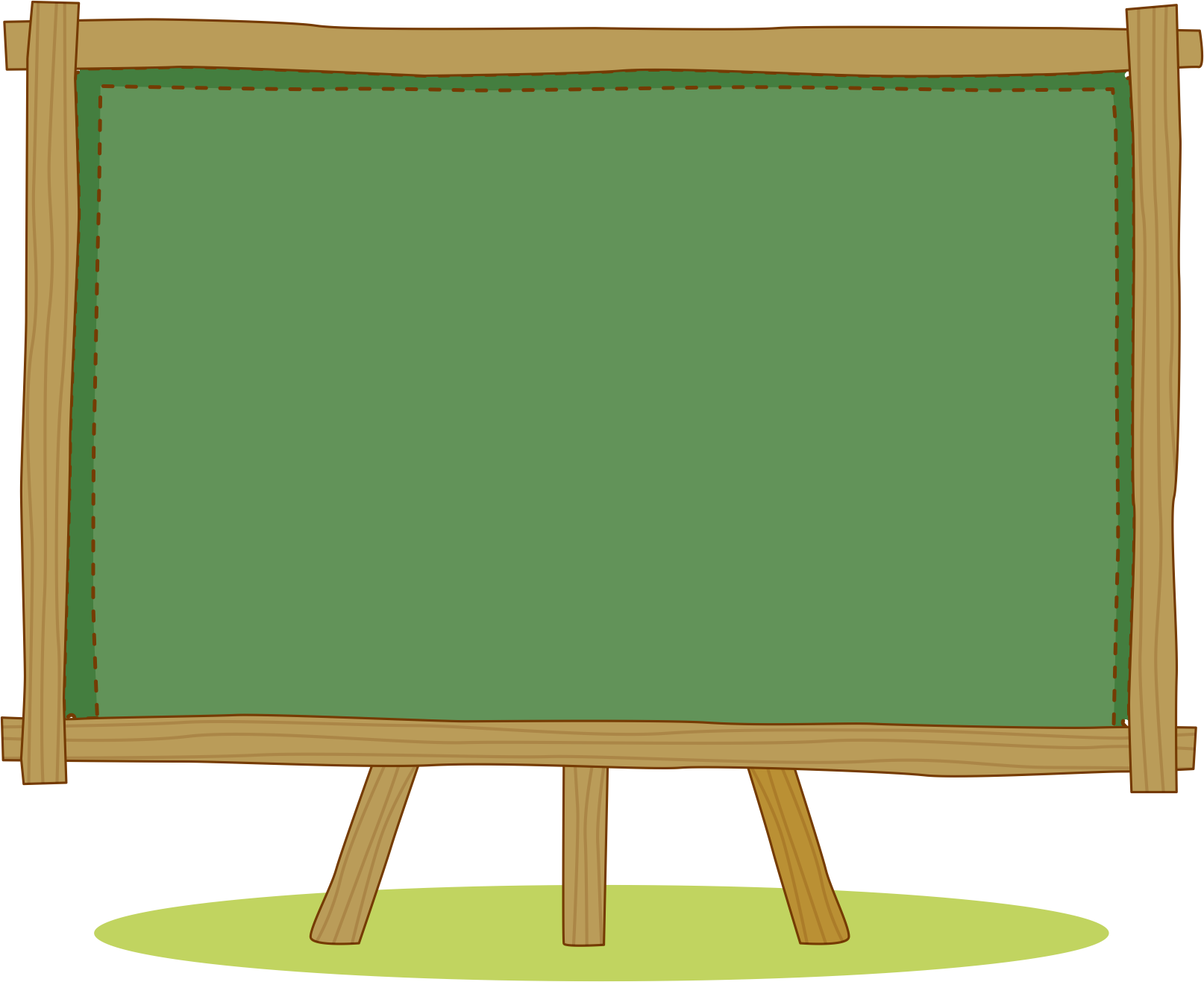 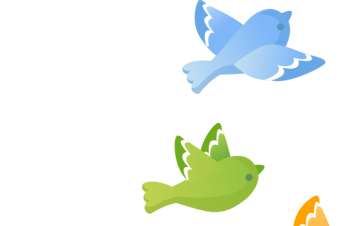 Hoạt động 2
Kiến tạo kiến thức
Kĩ năng
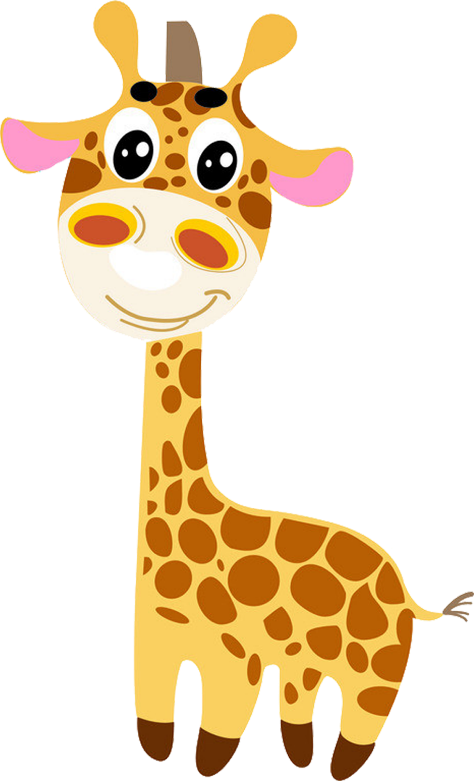 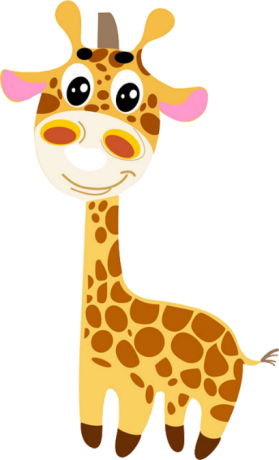 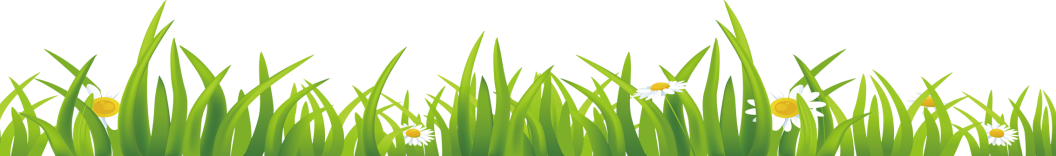 Cách tạo sản phẩm mĩ thuật từ lá cây
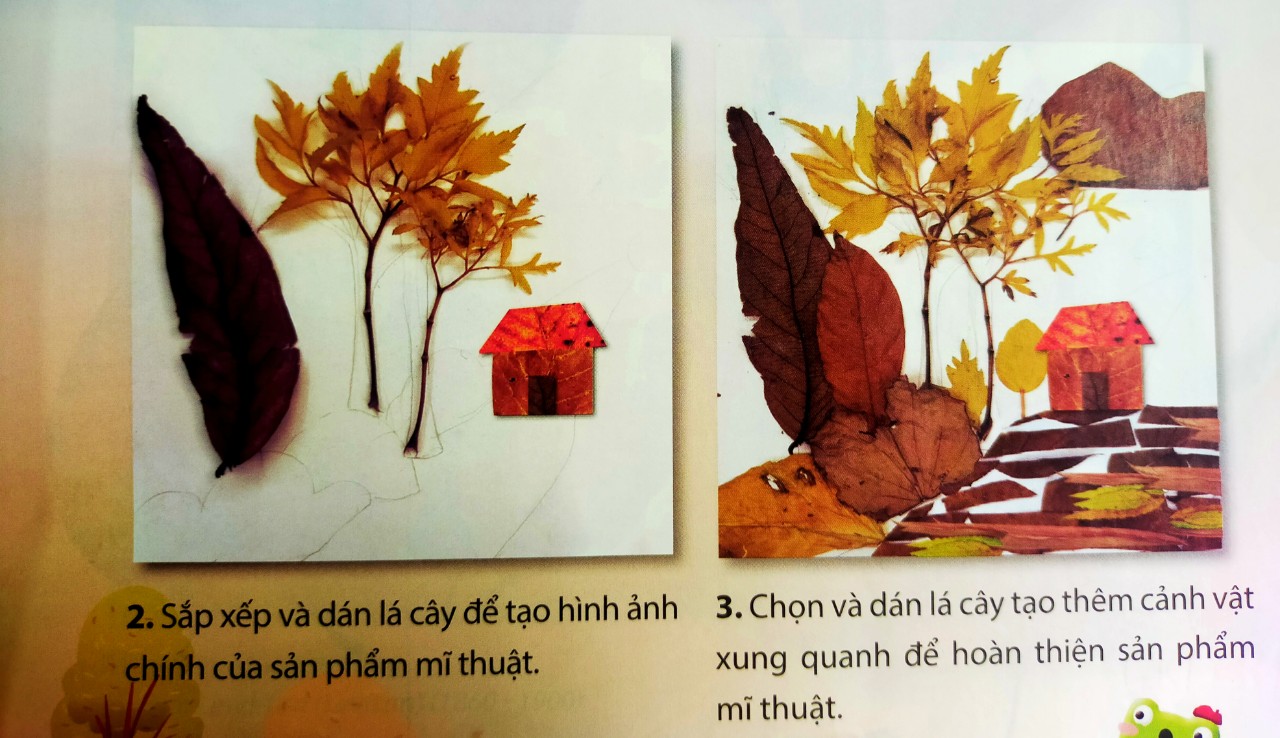 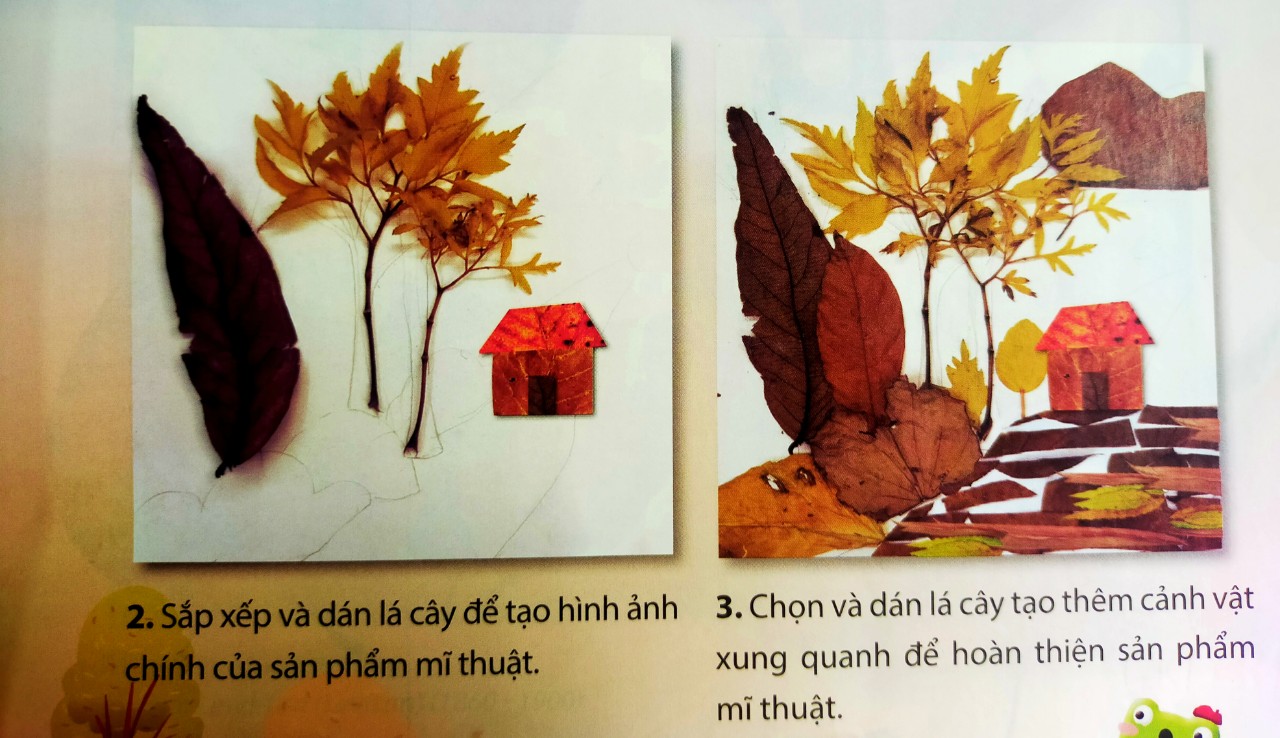 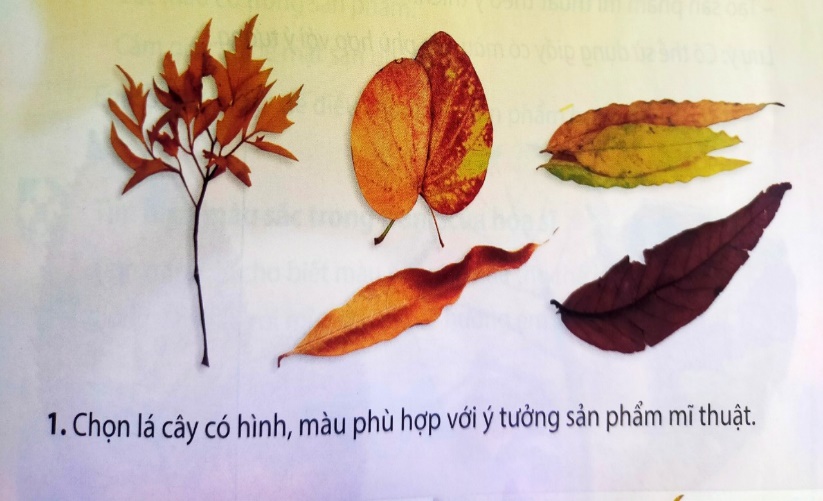 Bước 3: Chọn và dán lá cây tạo thêm cảnh vật xung quanh để hoàn thiện sản phẩm mĩ thuật
Bước 1: Chọn lá cây có hình, màu phù hợp với ý tưởng sản phẩm mĩ thuật
Bước 2: Sắp xếp và dán lá cây để tạo hình ảnh chính của sản phẩm mĩ thuật
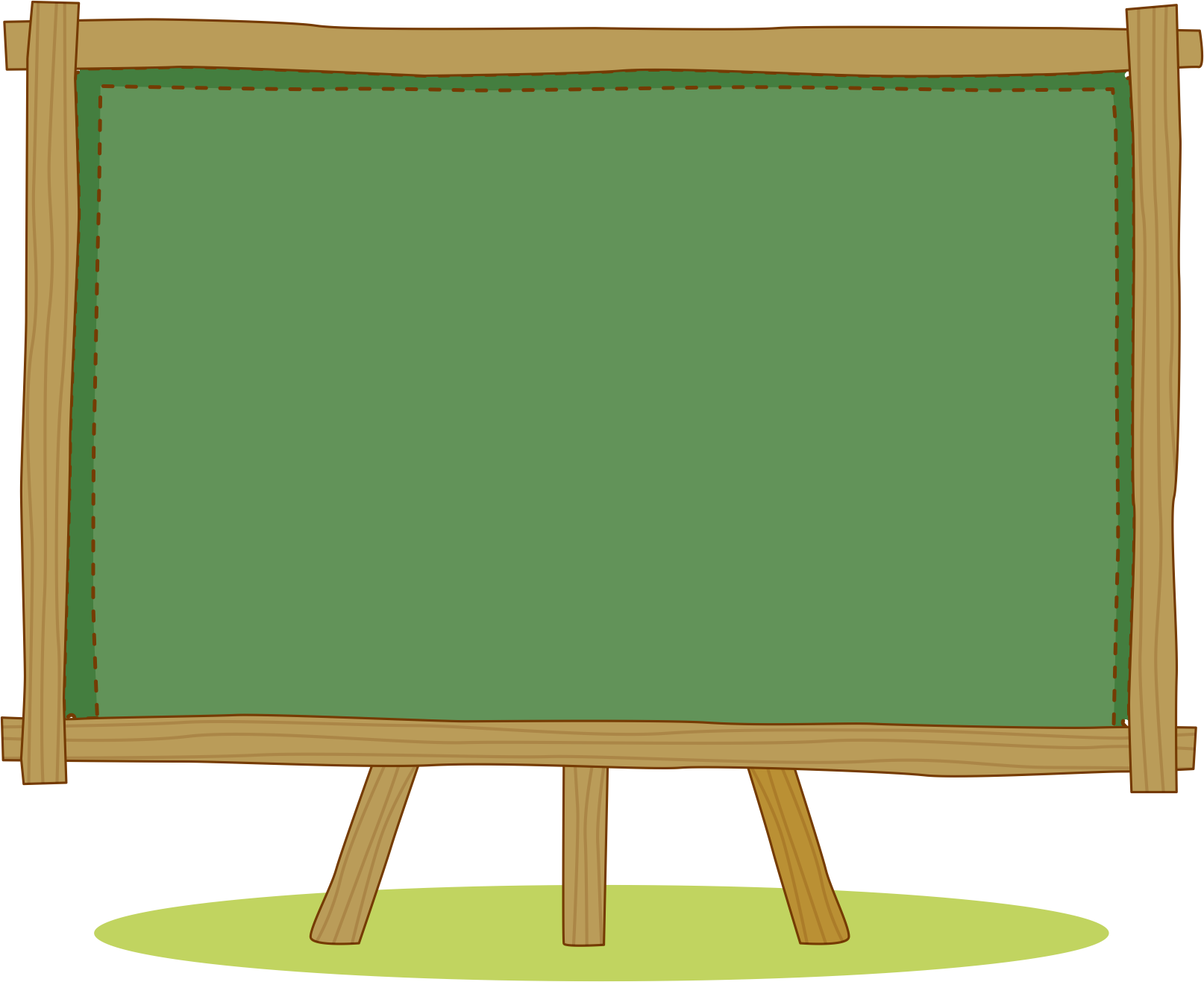 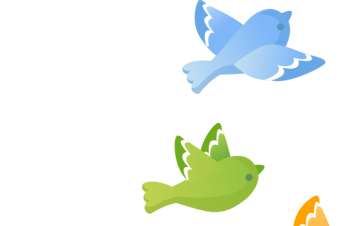 Hoạt động 3
Luyện tập-sáng tạo
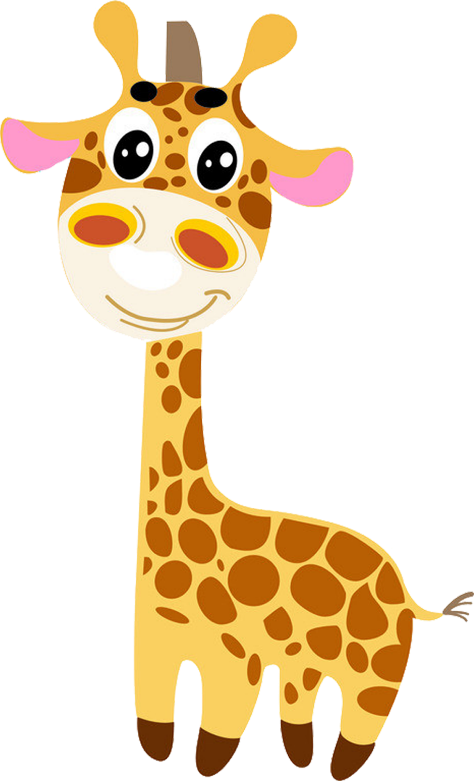 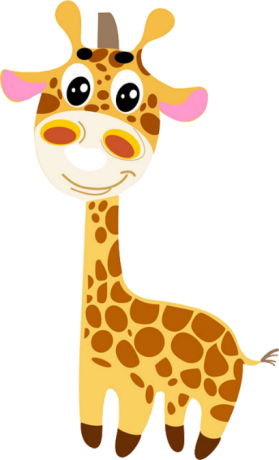 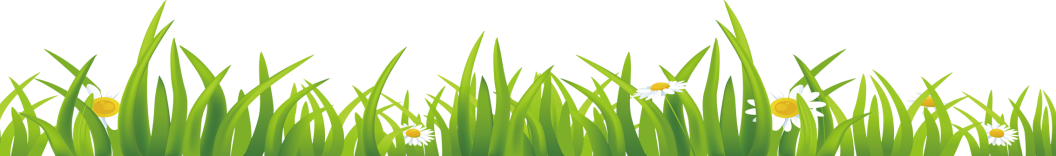 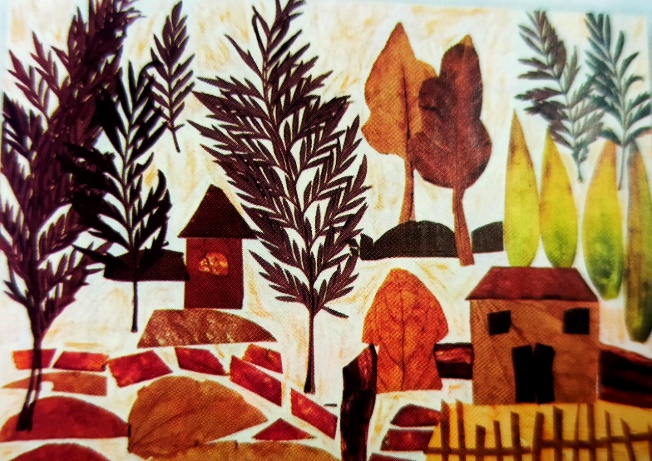 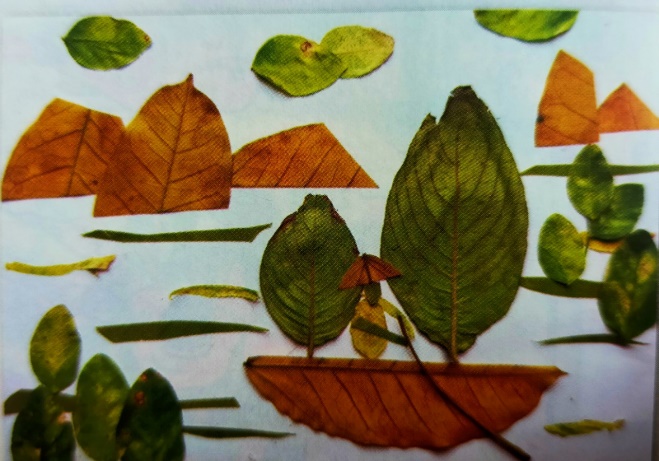 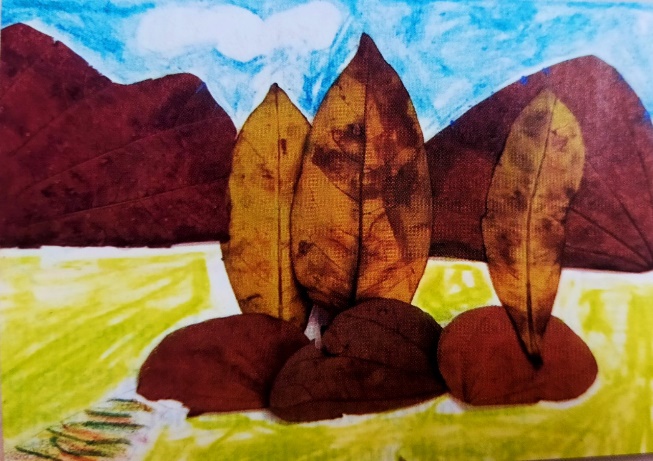 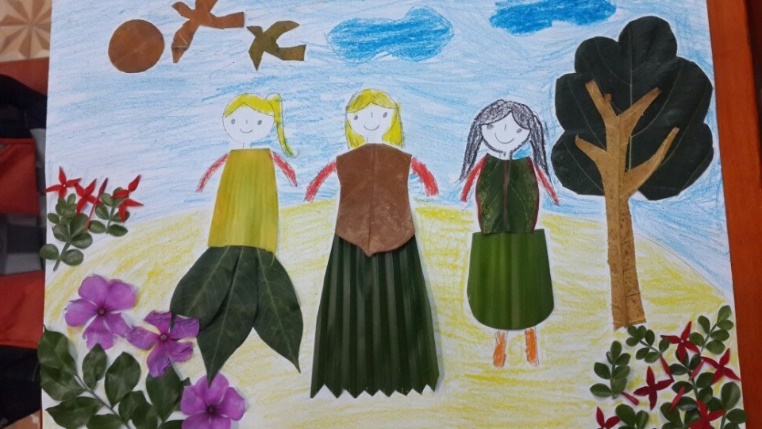 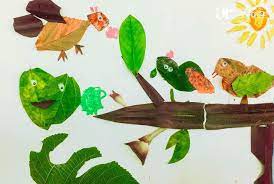 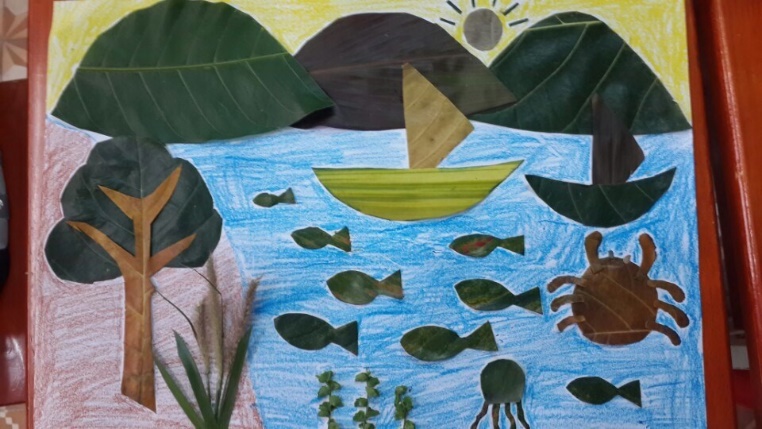 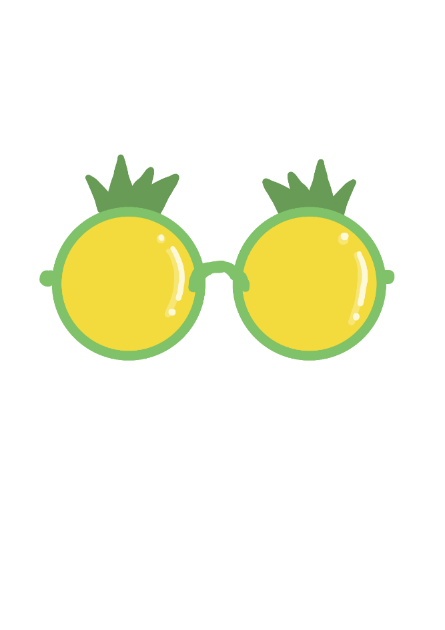 Em hãy sử dụng lá cây để tạo sản phẩm mĩ thuật về đề tài phong cảnh mùa thu theo ý thích.
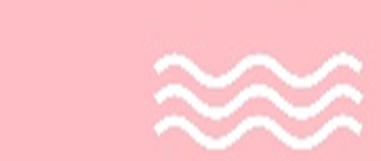 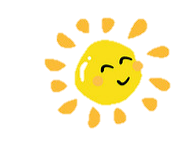 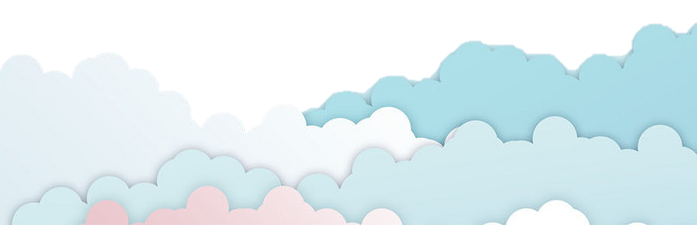 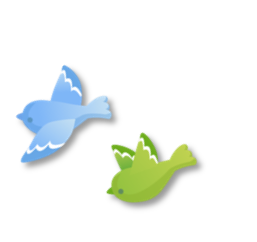 Lưu ý
Sử dụng lá khô hoặc lá cây đã rụng 
để bảo vệ môi trường
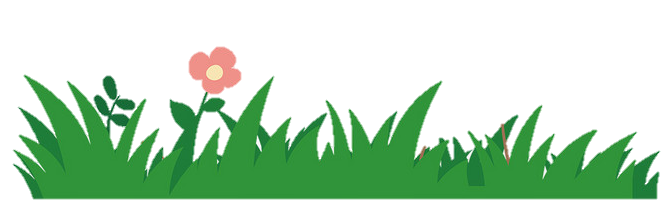 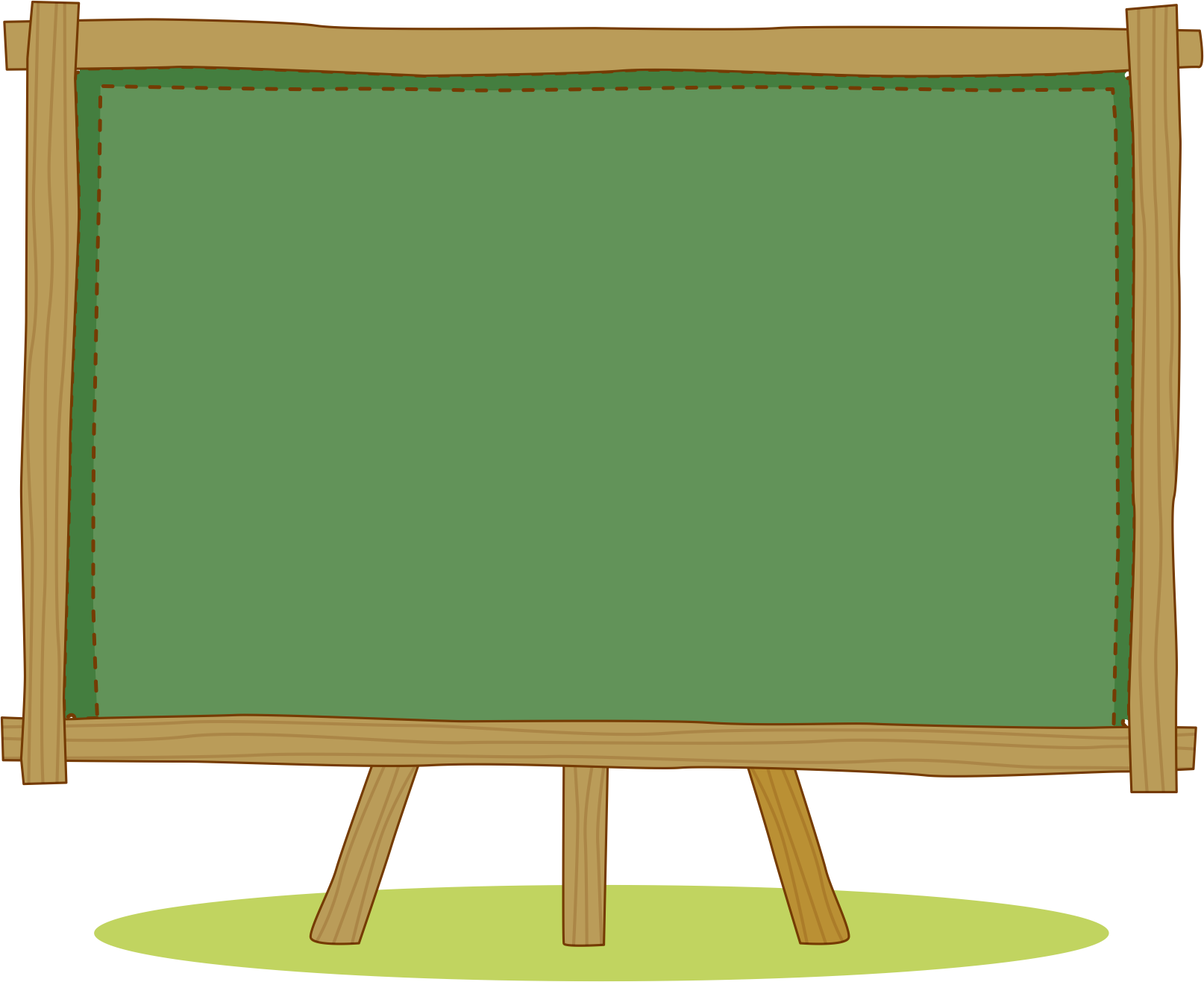 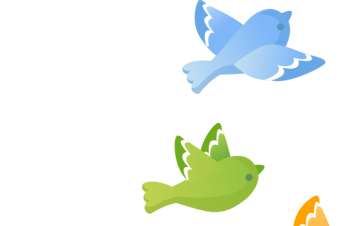 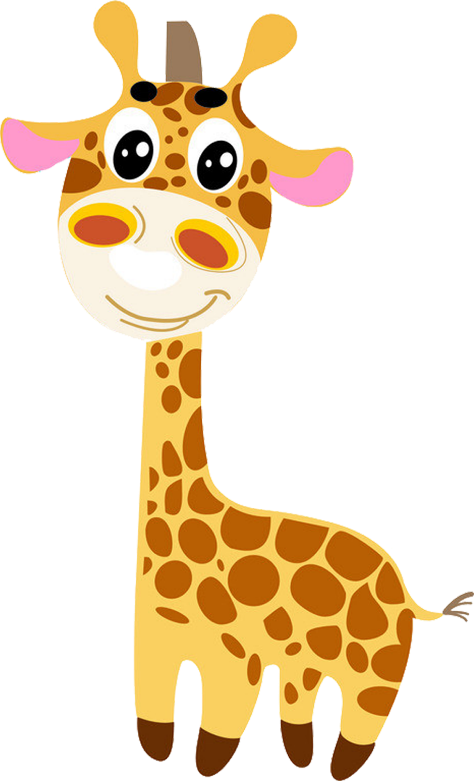 Hoạt động 4
Phân tích-đánh giá
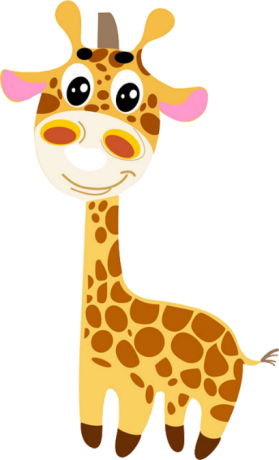 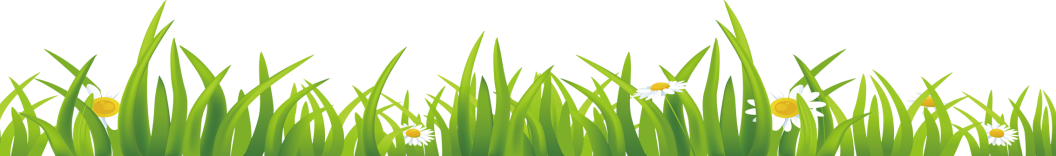 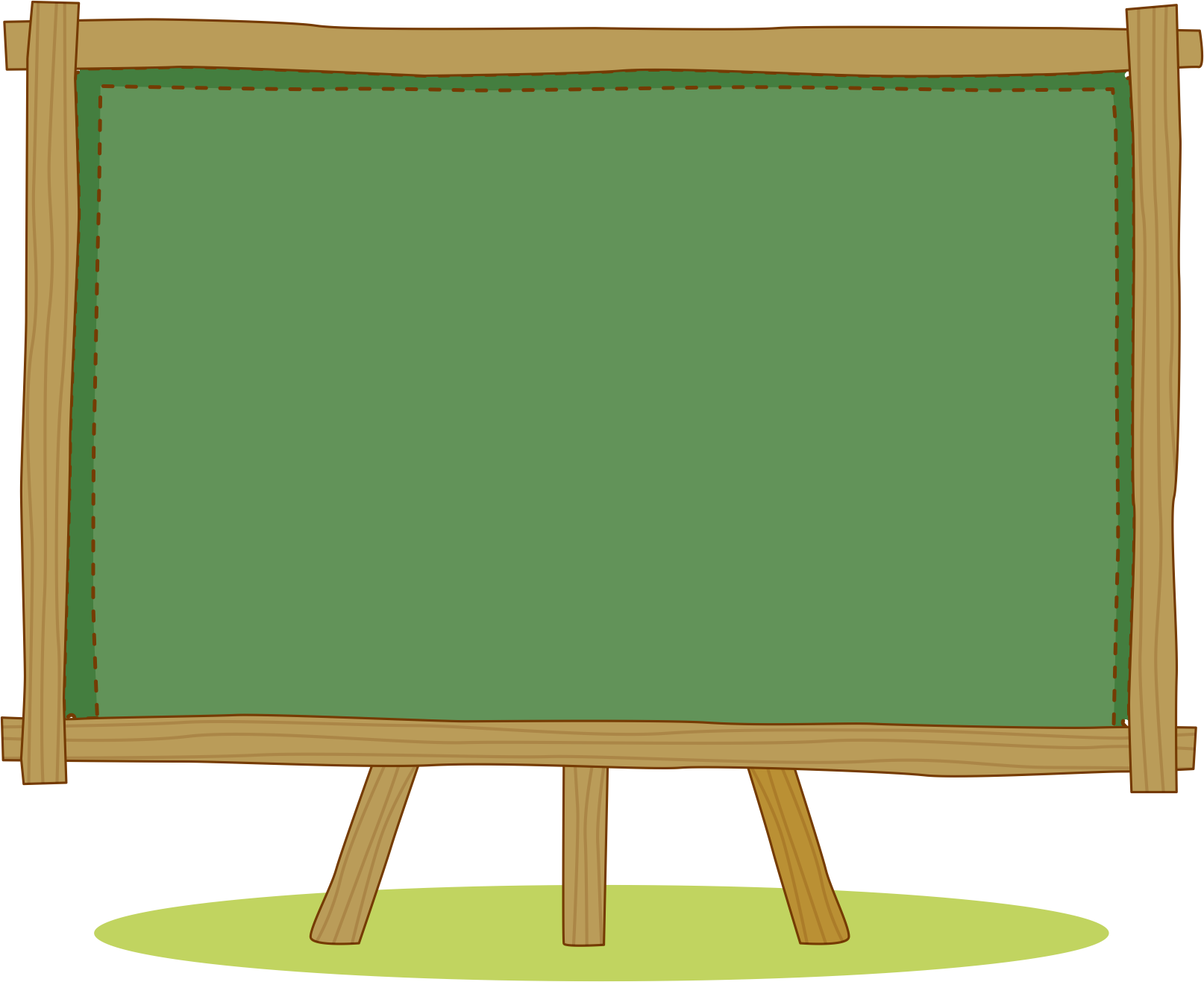 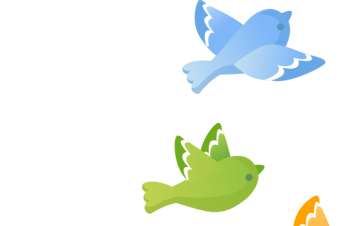 Hoạt động 5
Vận dụng-sáng tạo
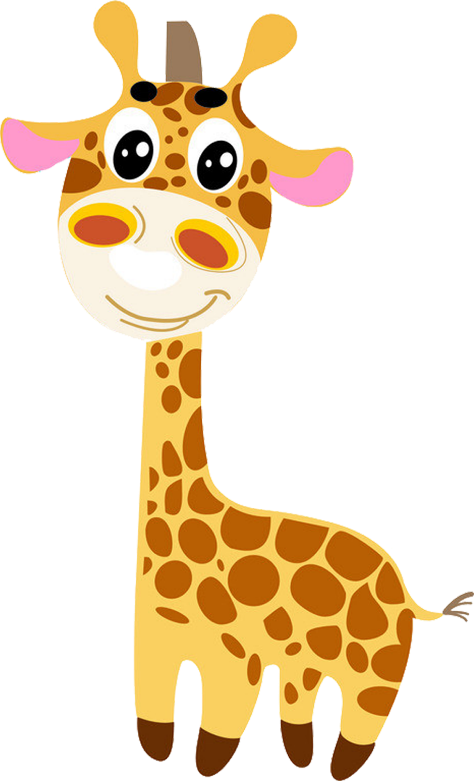 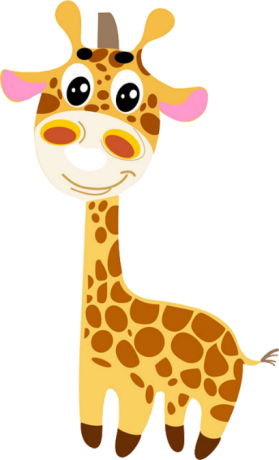 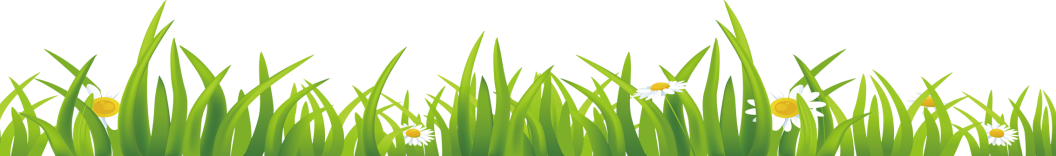 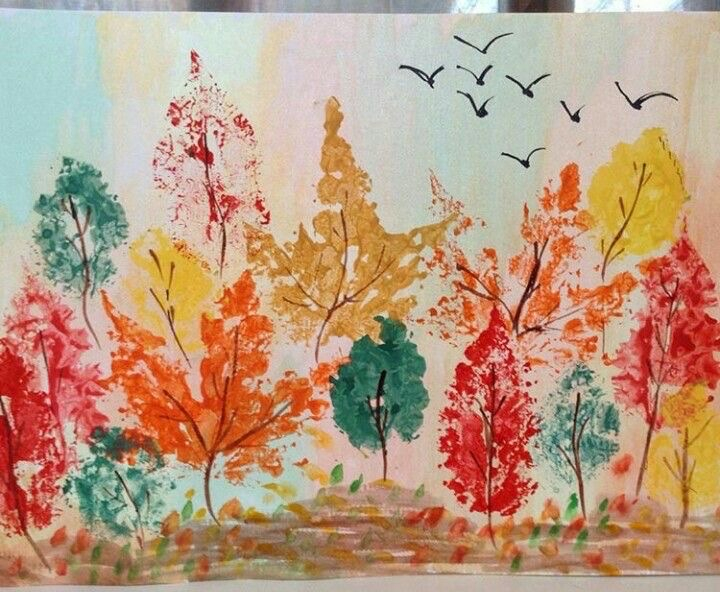 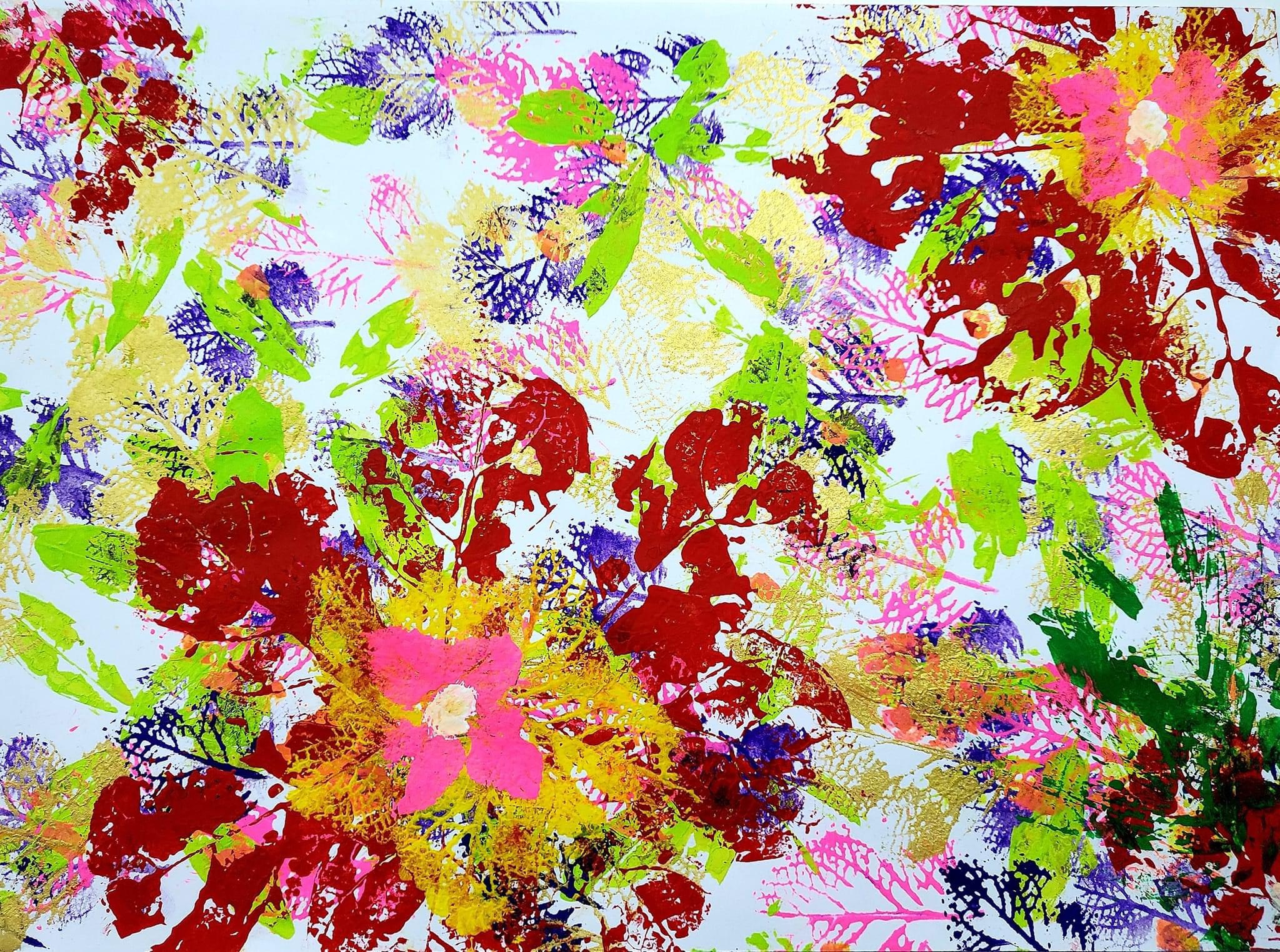 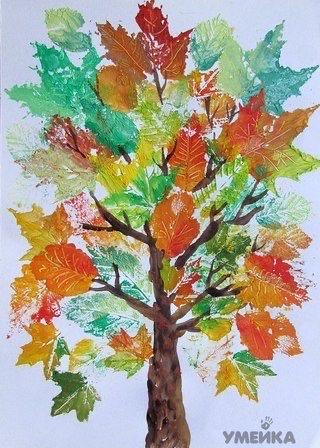 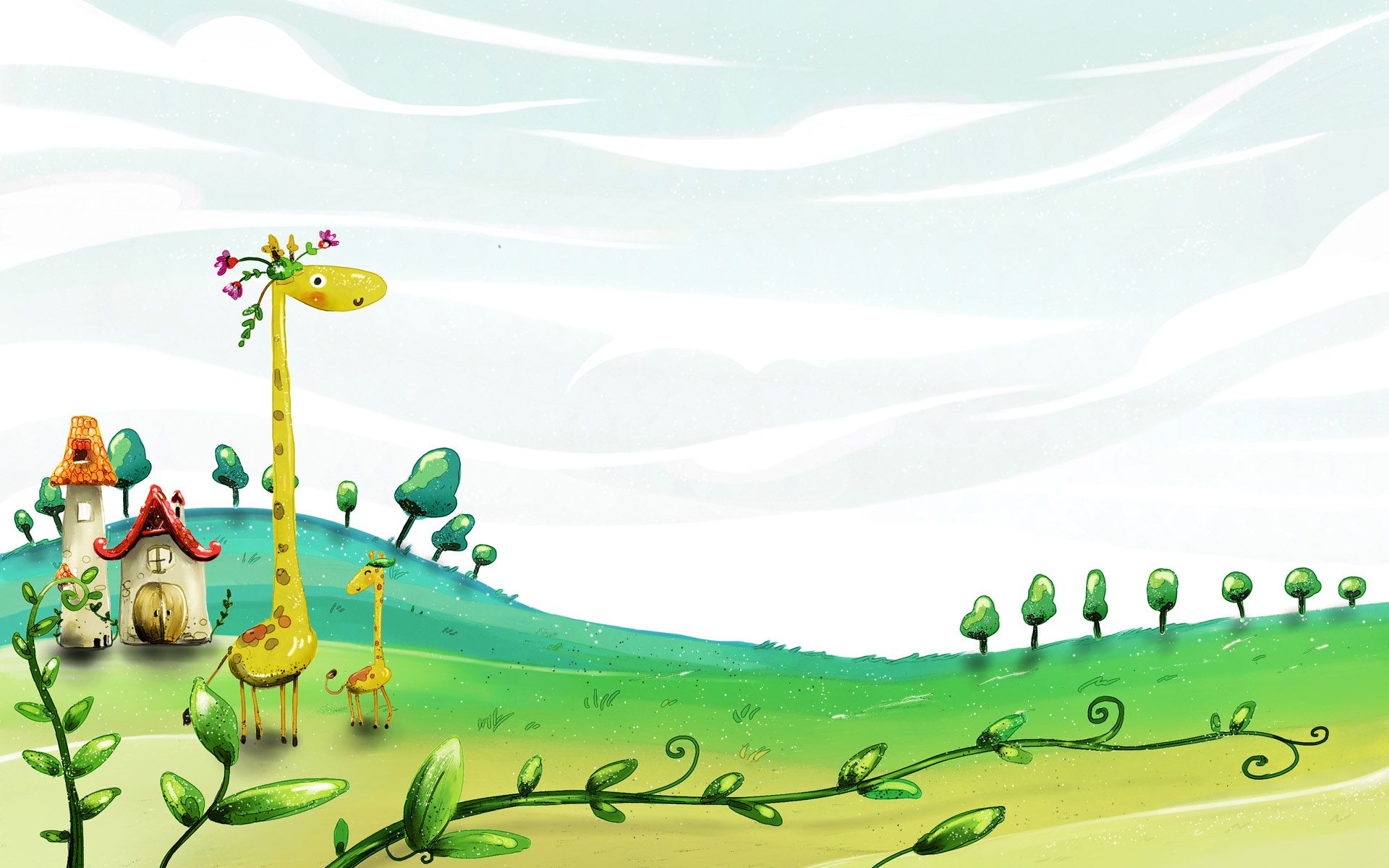 Em sẽ làm gì để chăm sóc và bảo vệ cây cối?